הטכניון – מכון טכנולוגי לישראל  
הפקולטה לחינוך למדע וטכנולוגיה קשר חם: מרכז מו"פ לקידום שיפור ורענון החינוך המתמטי בישראל
מוסד הטכניון למו"פ
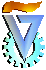 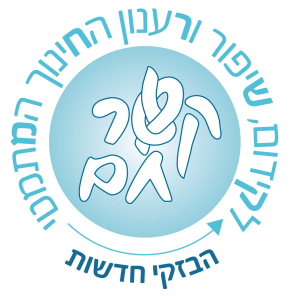 הבזק זה חובר על ידי נצה מובשוביץ-הדר בשיתוף עם בתיה עמיתבהמשך תרמו לשיפורו (לפי סדר א”ב): ורדה זיגרסון, קלרה זיסקין, שלמה פדר, עטרה שריקי.עודכן לאחרונה ב-13.10.2016 שקפים הדורשים עדכון: שקף 8, 18 (כ-40 שנה)
הצהרת צוות הפיתוח על שימוש במצגת
מצגת זאת פותחה לצורך ניסוי מחקרי ונמסרת לשימוש רק על פי הרשאה בכתב מצוות המחקר בטכניון. 
אין להעביר את המצגת לשום גורם אחר ואין לעשות בה כל שימוש ללא קבלת הרשאה בכתב מצוות המחקר.
לקבלת הרשאה נא לשלוח דוא"ל אל:
keshercham.technion@gmail.com 
ולציין בשורת הנושא: הרשאה לשימוש בהבזק [שם ההבזק]
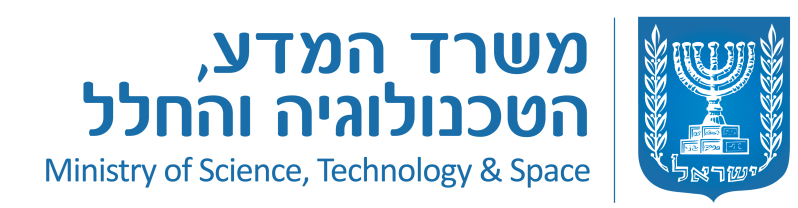 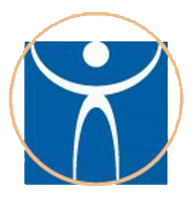 הקרן הלאומית למדע
בעיית השמירה במוזיאון © כל הזכויות שמורות
13.10.2016 עודכן
2
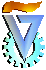 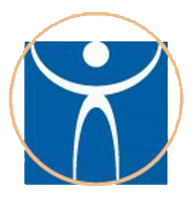 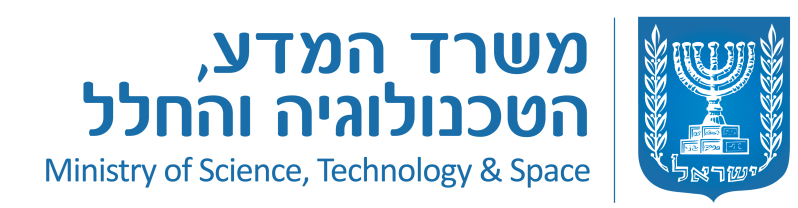 הטכניון – מכון טכנולוגי לישראל 
מוסד הטכניון למחקר ופיתוח
הקרן הלאומית למדע
בעית השמירה במוזיאון
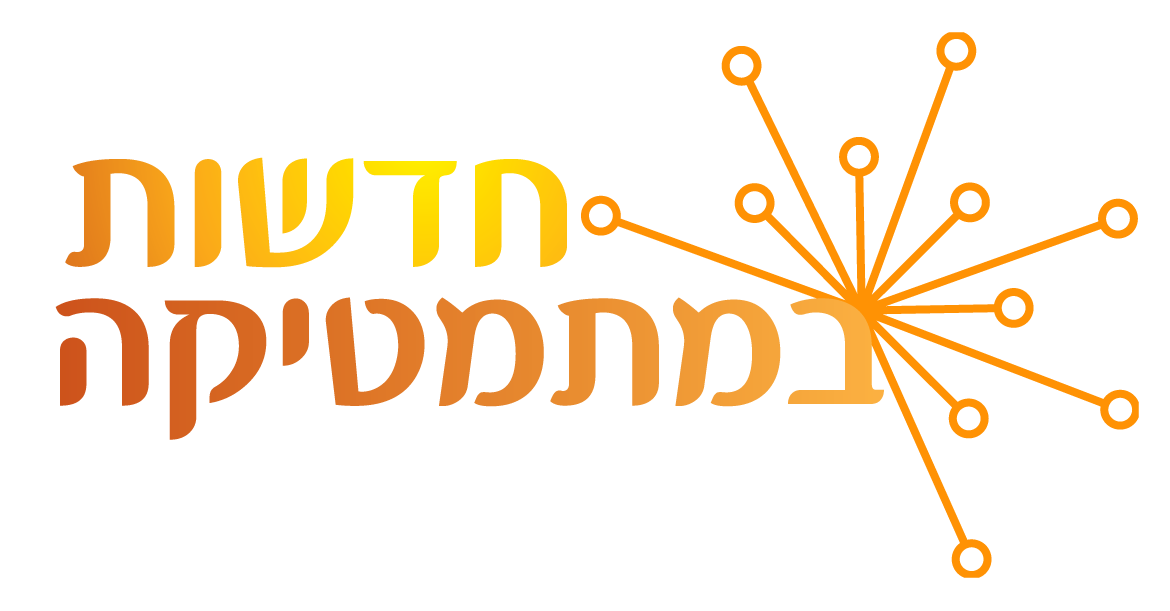 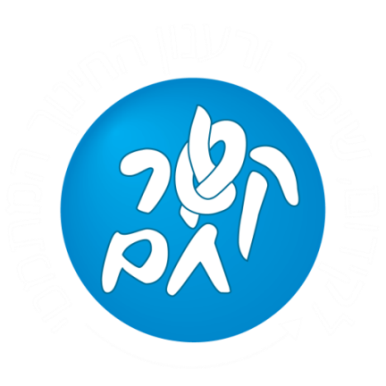 © כל הזכויות שמורות  ל"קשר חם", הטכניון
[Speaker Notes: למורים:
1. לפני שילוב ההבזק הזה צריך לוודא שהתלמידים מכירים את המושגים: מצולע קמור, מצולע קעור, מנסרה. 
2. כמו כן, מומלץ להיכנס לתוכנת "רמזור" כדי לראות את התגובות של מורים ששילבו בעבר את ההבזק בכיתותיהם. צרפו את תגובותיכם לאחר השילוב של ההבזק כדי שמורים אחרים יתברכו בהן. 
3. אפשר להסתפק בהצגת שקפים 1-18. אם הזמן עומד לרשותך, עדיף כמובן להמשיך עד הסוף
4. כהכנה להבזק, במידה שהזמן מאפשר זאת אפשר להכניס את המושג תילות של מצולע – חלוקה של מצולע למשולשים ע"י העברת אלכסונים שאינם נחתכים. בתילות של פוליגון כל משולש מכיל שלושה קודקודים של המצולע המקורי. אפשר גם להוכיח באינדוקציה שכל תילות של מצולע בנוי מ n-3 אלכסונים ומורכב מn-2  משולשים (לפרטים נוספים ר' למשל http://mathforum.org/mathimages/index.php/Art_Gallery_Theorem)]
הידעתם?!?
המוזיאון הראשון הוקם באלכסנדריה שבמצריים במאה השלישית לפנה"ס, כמרכז השראה ללימוד ולמחקר.
מקור השם "מוזיאון" הוא בשפה היוונית Μουσεῖον  (מְיוּזֵיוׄן). ומשמעותו – משכנן של המוּזוׄת, שהיו אֵלות ההשראה והיצירה, האמנויות והמדעים במיתולוגיה היוונית.
במוזיאון הראשון באלכסנדריה נשמרו בקפדנות קרוב למיליון(!) מגילות פפירוס מתרבות יוון העתיקה.
רק מדענים ואנשי רוח נבחרים הורשו להיכנס להיכל המוזות.
הנה תמונה של חדר הספרייה במוזיאון הראשון -
(מתוך:  http://upload.wikimedia.org/wikipedia/commons/6/64/Ancientlibraryalex.jpg)
13.10.2016 עודכן
4
בעיית השמירה במוזיאון © כל הזכויות שמורות
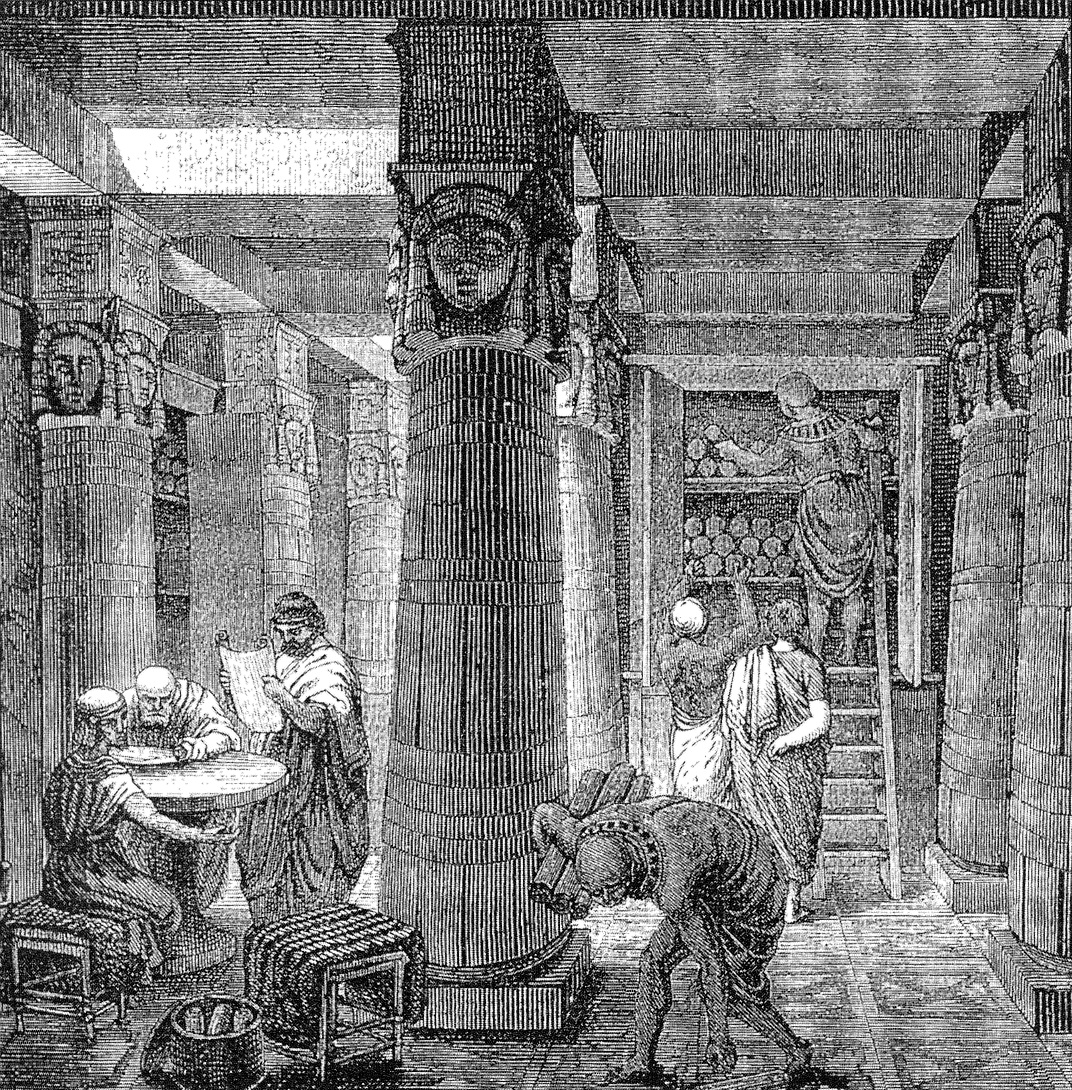 בעיית השמירה במוזיאון © כל הזכויות שמורות
13.10.2016 עודכן
5
[Speaker Notes: התמונה מתוך
http://upload.wikimedia.org/wikipedia/commons/6/64/Ancientlibraryalex.jpg]
במהלך ההיסטוריה חלו שינויים
במהלך ההיסטוריה נפתחו המוזיאונים לקהל הרחב תוך הענקת גישה נוחה למוצגים לכל המתעניינים.
יחד עם זאת, התעוררה בעיית ההגנה על המוצגים, שבחלקם הגדול היו יקרי ערך, בפני פגיעה בשלמותם ולעתים אף השחתתם, בנוסף לאבטחתם מפני גניבה.
המעקב אחרי גניבות ממוזיאונים ונזקים למוצגים מופיע באתר האינטרנט של האיגוד הבינלאומי של המוזיאונים.
http://www.artsandcollections.com/index.php?/coll_item/lost_art/
בעיית השמירה במוזיאון © כל הזכויות שמורות
13.10.2016 עודכן
6
בעיית השמירה במוזיאון
כדי לטפל בבעיית האבטחה של מוזיאון, הכרחי למקם בתוך המוזיאון אנשי שמירה, או עדיף – 
להציב במקומות הנכונים מצלמות מחוברות לאזעקה, כך ש"יתצפתו" על כל המוצגים כל הזמן. 
היות שהעניין כרוך בעלויות גבוהות, עולה השאלה:
	מהו המספר המינימאלי של שומרים, או מצלמות, שהכרחי להציב, כך שיספיק כדי ל"כסות" כל פינה וכל קיר במוזיאון?
זאת שאלה "תפורה" למתמטיקאים. 
אחד הראשונים מבין המתמטיקאים שהתעניינו בשאלה היה המתמטיקאי האמריקאי ויקטור קלי ((Klee.
בעיית השמירה במוזיאון © כל הזכויות שמורות
13.10.2016 עודכן
7
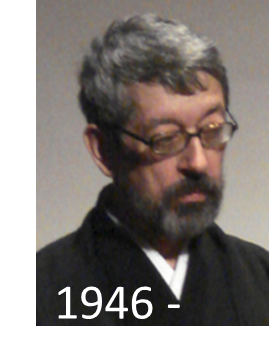 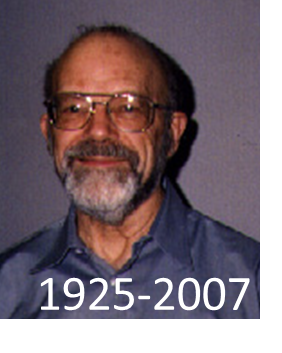 ? איך "נולד" פתרון לבעיה מתמטית
בשנת  1973 השתתף ויקטור קלי (Klee), שהיה אז כבר מתמטיקאי נודע, בכנס גדול שהתקיים בסטנפורד, קליפורניה.
V. Chvátal
V. Klee
באותו כנס השתתף גם מתמטיקאי צעיר ומחונן בשם ווׇאצְלׇב צְ'בׇאטׇאל, שבשנת 1968 נאלץ לעזוב את מולדתו, צ'כוסלובקיה, עם כיבושה על ידי הצבא הסובייטי.
בשיחה בכנס, ביקש צְ'בׇאטׇאל מקְלי, נושא מאתגר למחקר. קְלי הציע לו להתמודד עם פתרון בעיית השמירה במוזיאון.
כעבור שישה חודשים, שלח צ'באטאל את הפתרון שלו לפרסום.
הפתרון המפתיע הצמיח, לפני כ-40 שנה, תחום מתמטי חדש – גיאומטריה חישובית, שהפך לשימושי במיוחד עם התפתחות תחום התכנון והייצור בעזרת מחשב!
בעיית השמירה במוזיאון © כל הזכויות שמורות
13.10.2016 עודכן
8
[Speaker Notes: למורים:  
שתי הערות לנקודה האחרונה בשקף זה - 
התחום "גיאומטריה חישובית" נקרא בלועזית Computational Geometry. (אין הכוונה לחישובים בגיאומטריה הנהוגים בבית הספר!)
השם הלועזי של תחום התכנון והייצור בעזרת מחשב הוא CAD/CAM שהן ראשי התיבות של 
Computer Assisted Design/Computer Assisted Manufacturing]
ננסה להתעמק בבעיה ובפתרונה
נתחיל במקרה של מוזיאון בעל מבנה פשוט, במילים אחרות
1. המוזיאון שוכן בבניין שצורתו היא מנסרה ישרה, כלומר:
רצפתו ותקרתו הן מקבילות וחופפות, צורתן מצולע בעל  n צלעות (n  3) והקירות ניצבים לרצפה; 
2. במוזיאון יש רק קומה אחת; 
3. אין במוזיאון קירות פנימיים; 
4. כל המוצגים במוזיאון תלויים על הקירות או עומדים על הרצפה, כך שהמבקרים נעים בחלל הפנימי של המנסרה;
5. שומר (או מצלמת וידיאו) הניצב בפינה של החלל הזה, רואה כל נקודה על הרצפה, על שני הקירות הסמוכים לפינה ועל אלה שמולה אם אינן מוסתרות על-ידי קירות אחרים.
9
בעיית השמירה במוזיאון © כל הזכויות שמורות
13.10.2016 עודכן
[Speaker Notes: למורים: לגבי הדרישה מס. 5:
1. הבהרה נוספת תבוא בשקף הבא. אבל כבר כאן אפשר להצביע על הרצפה של המנסרה הקעורה (השמאלית) שבשרטוט. יש בה שני קודקודים, משני הצדדים של הקודקוד הקעור, שאם השומר עומד באחד מהם הוא רואה הכל חוץ מהדברים שמוסתרים על ידי הקיר מעברה השני של הפינה הקעורה (כי הקיר הזה מסתיר אותם). אפשר גם להקדים כבר כאן ולדבר על "שדה הראייה" שבין קוי הראייה.
2. נקודה נוספת היא שכעת אנחנו עדין מדברים על שומר, כי זה קצת יותר מוחשי, אבל בהמשך נעבור למצלמות (עין אלקטרונית במקום עין אנושית). אפשר להסביר שזה לא משנה מבחינת החשיבה המתמטית (זה רק יותר עכשווי ויותר יעיל). 
3. כמו כן צריך לשים לב לכך שיש מוצגים על הקירות ועל הרצפה אבל לא על התקרה... כך שהשמירה היא כפי שכתוב בתכונה 4]
ניסוח הבעיה למבנה פשוט
מהו המספר המינימאלי של שומרים (או מצלמות) שנחוץ לשמירה, בעת ובעונה אחת, על כל המוצגים במוזיאון בעל מבנה פשוט (בעל חמש התכונות שהזכרנו)?
נשים לב - גם המבנה ה"פשוט" יכול להיות די מורכב. 
נחשוב, למשל, על מוזיאון בצורת מנסרה שרצפתו נראית כך:
מצלמה שקבועה בפינה כלשהי של הבניין ( ), יכולה "לראות" כל נקודה על כל קיר בתנאי שקו הראייה אינו "נתקל" בקיר אחר כי אז נוצר "שטח מת".
בעיית השמירה במוזיאון © כל הזכויות שמורות
13.10.2016 עודכן
10
[Speaker Notes: למורה: הקוים הסגולים באנימציה מסמנים קווי ראייה. בתום האנימציה, חשוב מאד להצביע על "שטחים מתים" שהמצלמה בנקודה המסומנת לא יכולה לראות מה קורה בהם (למשל כל האזור במד שמאל למעלה וחלקים מסוימים בצד ימין למטה)]
ננסה לפשט את הבעיה
אם עין השומר (או המצלמה), רואה צלע של רצפת הבניין, או חלק ממנה, היא יכולה לראות גם את הקיר שמעליה.
לכן את הבעיה המרחבית ניתן "להטיל על הרצפה" ולהסתפק בפתרון הבעיה המישורית הבאה:
	מהו המספר המינימאלי של פינות בהן יש להציב שומרים (או מצלמות) כדי להבטיח שכל נקודה על רצפת המוזיאון נראית על ידי שומר אחד לפחות ?
בעיית השמירה במוזיאון © כל הזכויות שמורות
13.10.2016 עודכן
11
המקרה הכי פשוט: חלל שרצפתו מצולע קמור
אם רצפת המוזיאון היא בצורת מצולע קמור, מספיק להציב מצלמה אחת באחד הקודקודים.
במקרה כזה, הפתרון 
	אינו תלוי במספר הקירות,
 	לא במידותיהם 
	ולא בזוויות ביניהם.
ובכן, הצבת מצלמה אחת, 
באחד הקודקודים, זהו הפתרון לבעיית
השמירה של כל חלל מנסרתי שרצפתו מצולע קמור. 
זה באמת פשוט מאד, אבל מה אם החלל של המוזיאון הוא בעל מבנה קצת יותר מורכב?
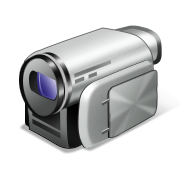 בעיית השמירה במוזיאון © כל הזכויות שמורות
13.10.2016 עודכן
12
[Speaker Notes: למורים: ההנחה היא שהתלמידים מכירים את ההבחנה בין מצולע קמור למצולע קעור. אבל גם אם לא, האיור מן הסתם מדבר בעד עצמו.
צריך לשים לב שהטיפול הוא בבעייה המישורית אבל הפתרון הוא כמובן לבעייה המרחבית , כי כפי שראינו, לפתרון הבעיה המרחבית מספיק לפתור את הבעייה המישורית. וזאת המשמעות של "מספיק לפתור את הבעיה המישורית" – הפתרון שלה מספק פתרון לבעיה המרחבית.]
מה אם רצפת המוזיאון היא מצולע קעור?
אחד הפתרונות הוא להציב מצלמה בכל קודקוד ובכך להבטיח את כל החלל - מורכב ככל שיהיה.
זה אמנם פתרון קל לבעיה, אבל מצלמות הן דבר יקר. 
	בכמה מהן אפשר להסתפק?  איזה מהן מיותרות?
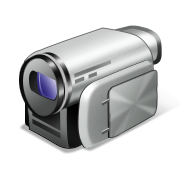 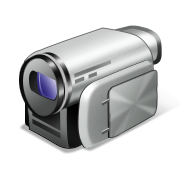 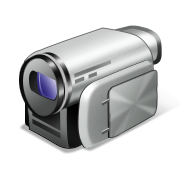 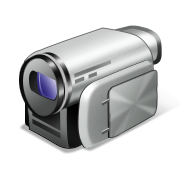 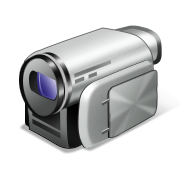 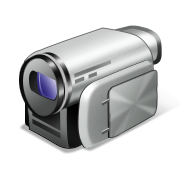 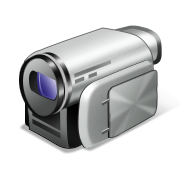 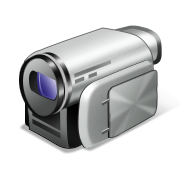 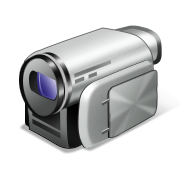 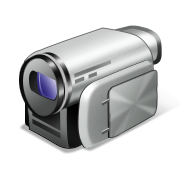 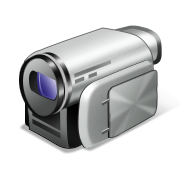 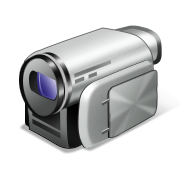 בעיית השמירה במוזיאון © כל הזכויות שמורות
13.10.2016 עודכן
13
הבעיה הכללית של שמירה במוזיאון
מציאת המספר המינימאלי של מצלמות שנחוץ לאבטח  מוזיאון מסוים, בהתאם לצורת הרצפה שלו, איננה פשוטה.
הבעיה שצְ'בׇאטׇאל הצעיר קיבל מעמיתו הנודע קְלי, בכנס בשנת 1973, הייתה עוד יותר מאתגרת:  
	מהו מספר המצלמות שיספיק כדי לאבטח כל מוזיאון שרצפתו מצולע בעל מספר מסוים של צלעות – n, ותהיה צורת הרצפה (המצולע) אשר תהיה! 
    הבעיה הזאת נקראת: הבעיה הכללית של שמירה במוזיאון.
כלומר, אם מנהל מוזיאון מצלצל לחברת השמירה ומוסר רק את מספר הקירות במוזיאון, כמה מצלמות לכל הפחות על חברת השמירה לשלוח למוזיאון כדי לאבטח אותו כיאות? 
נתייחס לשאלה באמצעות שתי דוגמאות:
בעיית השמירה במוזיאון © כל הזכויות שמורות
13.10.2016 עודכן
14
נתבונן בשני מוזיאונים שונים בעלי 15 קירות
למוזיאון השבלול מספיקות 3 מצלמות (  ).
שלוש גם הכרחיות, כי לכל אחת מהנקודות הסגולות הכרחית מצלמה נפרדת. משום מקום אי אפשר לראות שתיים מהן יחד.
למוזיאון המסרק מספיקות 5 מצלמות -
מוזיאון השבלול
פחות מ-5 לא מספיקות, 
כי לצפייה בכל אחת מ-5 הנקודות הסגולות הכרחית מצלמה נפרדת. משום מקום אי אפשר לראות שתיים מהן ביחד.
מוזיאון המסרק
15
13.10.2016 עודכן
בעיית השמירה במוזיאון © כל הזכויות שמורות
[Speaker Notes: למורים: 
1. בכותרת - ראוי להקפיד על לשון עברית תקינה ולומר "חמישה-עשר קירות"
2. חשוב למנות את מספר הצלעות בשרטוט שיהיה ברור שיש כאן 15 צלעות בכל אחד.
3. אחרי החלק הראשון צריך לעבור על כל האפשרויות של שתי נקודות גולות ולהיווכח שאי אפשר לראות שתיים מהן בבת אחת.
4. כדאי להדגיש: למוזיאון השבלול הכרחיים 3 שומרים וזה גם המספר המספיק. למוזיאון המסרק הכרחיים – 5, וזה גם מספר מספיק.
5. כדאי גם להראות שאמנם 3 שומרים זה מספיק למוזיאון השבלול, אבל חשוב גם למקם אותם נכון. אפשר להדגים את זה על ידי העמדת שומרים למשל ב-3 הנקודות הסגולות, ולומר שבמצב כזה אמנם יש 3 שומרים, אבל יש גם אזורים מתים (שאפשר להראות אותם).
ואם רוצים ממש להשקיע, אפשר להוסיף "אלומות" של האזורים שניתן לראות מכל נקודה, כדי להראות ששומרים בנקודות הסגולות זה לא מספיק, אבל שומרים בנקודות הלבנות זה מספיק.]
מה הוכיח צ'באטאל בשנת 1973?
צ'באטאל הוכיח (בין היתר) כי מספר המצלמות שמספיק לכל מוזיאון "פשוט" שרצפתו בצורת מצולע בעל 15 צלעות וקירותיו ניצבים לרצפתו, הוא: 5.
יותר שומרים בוודאי לא נחוצים לשום חלל כזה, אך יש מקרים שאי אפשר בפחות מ-5.
כך למשל במוזיאון המסרק 5 הוא גם מספר המצלמות ההכרחי 
לשמירתו. 
אבל במוזיאון השבלול
אפשר להסתדר בפחות,
כפי שראינו.
מוזיאון השבלול
מוזיאון המסרק
בעיית השמירה במוזיאון © כל הזכויות שמורות
13.10.2016 עודכן
16
[Speaker Notes: למורים: כאן התלמידים עומדים על ההבחנה החשובה בין תנאי הכרחי לבין תנאי מספיק]
מוזיאון מסרק בעל 16 או 17 צלעות
מתברר שלשמירת מוזיאוני מסרק בעלי 16 ו-17 צלעות גם כן הכרחיות 5 מצלמות.
צ'באטאל הוסיף והוכיח כי 
מספר השומרים שיספיקו 
לכל חלל שרצפתו מצולע כלשהו בעל 15, 16, או 17 צלעות ושקירותיו ניצבים לרצפתו, 
הוא לכל היותר: 5.
5 הוא הערך השלם של 5=15/3,
של    5=16/3 ושל    5=17/3.
מוזיאון מסרק (16 צלעות)
מוזיאון מסרק (17 צלעות)
17
13.10.2016 עודכן
בעיית השמירה במוזיאון © כל הזכויות שמורות
[Speaker Notes: למורים: בסוף אפשר להוסיף את השאלה: מהו הערך השלם של 18/3 ו-19/3 כדי להבהיר את המושג "הערך השלם".]
משפט הגלריה לאמנות
למעשה, צ'באטאל הוכיח ככלל, לכל מספר צלעות  n,  
	שמספר השומרים המספיק לצורך שמירה על מוזיאון בעל מבנה של מנסרה ישרה, שרצפתה מצולע בעל n צלעות (קמור או קעור, מכל סוג וצורה!) הוא: 
    הערך השלם של      , אותו מקובל לסמן כך:       .
	ובמקרים מסוימים מספר זה הוא אף המספר ההכרחי. 
המשפט נודע מאז בשם
 The Art Gallery Theorem
בכך קבע צ'באטאל חסם עליון (כלומר, את המספר המקסימלי) לפתרון הבעיה של השמירה במוזיאון, בעל מבנה פשוט.
כאמור, הפתרון הזה הביא להתפתחויות רבות במתמטיקה  ב-40 השנים האחרונות.
בעיית השמירה במוזיאון © כל הזכויות שמורות
13.10.2016 עודכן
18
[Speaker Notes: למורים: 
1. בענין הערך השלם של n/3 אפשר להוסיף ליתר דיוק שמדובר בשלם הכי גדול שעדיין קטן מn/3-
2. בקשר לאמור בנקודה האחרונה: התחומים החדשים הוזכרו בשקף 8 והם: גיאומטריה חישובית, שהפך לשימושי במיוחד עם התפתחות תחום התכנון והייצור בעזרת מחשב!
3. אפשר לסיים את הצגת ההבזק כאן, או להמשיך ולהקדיש להבזק מעט יותר מהזמן המוקדש בדרך כלל להבזקים.]
הוכחת משפט הגלריה לאמנות
כפי שקורה לעיתים במתמטיקה, ההוכחה הראשונה שנמצאת לבעיה קשה, היא מסובכת ומייגעת. 
	ואכן ההוכחה של צ'באטאל הייתה "מעיקה". 
	היא נעשתה בשיטה של מיצוי כל האפשרויות.
מתמטיקאים אוהבים לא רק להוכיח דברים חדשים, אלא גם למצוא הוכחות חדשות ופשוטות יותר למשפטים שכבר הוכחו.
הגילוי של הוכחה הוא תהליך של חשיבה מתמשכת המתרחשת לעיתים בתנאים שונים ומשונים -
בעיית השמירה במוזיאון © כל הזכויות שמורות
13.10.2016 עודכן
19
איך "נולדת" הוכחה?
סטיב פיסק (Fisk) - מתמטיקאי אמריקאי יליד סן-פרנסיסקו (1946-2010) ראה את המאמר של צ'באטאל בספריית הפקולטה למתמטיקה בעת שהותו באוניברסיטה של טהרן, באירן, כשנה אחרי הפרסום. 
הבעיה והפתרון מאד מצאו חן בעיניו, אבל לא הייתה לו סבלנות לשבת בספריה ולקרוא את ההוכחה המסורבלת.
על פי עדותו, שבועות אחדים לאחר מכן, ביום חם בעת נסיעה ארוכה ומתישה באוטובוס באפגניסטן, כשתרנגולות מקרקרות על הגג, ועיניו נעצמות, עלתה בדעתו הוכחה אחרת, הרבה יותר פשוטה ואלגנטית.
בעיית השמירה במוזיאון © כל הזכויות שמורות
13.10.2016 עודכן
20
[Speaker Notes: למורים:
לא נמצאה ברשת תמונה של פיסק. הוא נפטר לאחר מאבק עם מחלה קשה במשך 10 שנים ותרם את גופתו למדע. אפשר לבקש מתלמיד שמתענין לחפש פרטים ביוגרפיים על פיסק ולספר בשיעור הבא לתלמידים. למשל כאן: http://bowdoinorient.com/article/4980  
פיסק אהב מתמטיקה ובלט בכישוריו המתמטיים כבר בבית הספר התיכון. סקרנותו הובילה אותו לגילויים שהשיא שלהם היה בשנת 1978 בהוכחת בעיית השמירה במוזיאון.
אבל לא רק במתמטיקה- פיסק היה סקרן ונועז בתחומים רבים:
תרבויות עתיקות, מדיטציה בודהיסטית עתיקה, אומנות ומופעי אומנות, חווית המרחבים בחוץ בארה"ב ומחוצה לה בארצות רבות, התמודדות עם שפות זרות, פתרון תשבצים (עם אשתו)  וחתולים!]
ההוכחה הגאונית של פיסק (1978)
הטענה: לשמירת מוזיאון מנסרתי שרצפתו בצורת מצולע כלשהו בעל n צלעות מספיקים n/3 שומרים בקודקודים.
שלב א: מבצעים חלוקה של המצולע למשולשים. זה נקרא תילות (טריאנגולציה). יש דרכים שונות לתילות של מצולע.



	
אבל, האם כל מצולע ניתן לתילות? בדרך אחת לפחות? 
	– פיסק ידע שהתשובה לכך חיובית (ההוכחה היא באינדוקציה, נוותר עליה היום).
B
B
C
C
A
A
F
F
D
D
E
E
טענה 5
בעיית השמירה במוזיאון © כל הזכויות שמורות
13.10.2016 עודכן
21
[Speaker Notes: למורים: ההוכחה באינדוקציה היא:
הוכחה  (באינדוקציה על מספר הצלעות n  3).
הבסיס: עבור n=3 הטענה נכונה באופן ריק. 
	תילות של משולש הוא המשולש עצמו.
הנחת האינדוקציה: 
	נסמן ב-k מספר טבעי כלשהו שאינו קטן מ-3(k  3)  ונניח שכל המצולעים שמספר צלעותיהם הוא בין 3 ל- kניתנים לתילות. 
צעד השרשור: 
	אם נצליח להוכיח לכל k, כי הנחה זו גוררת את נכונות הטענה גם עבור מצולע בעל  k+1צלעות, נוכל להסיק מכך שהטענה נכונה למצולע בעל כל מספר שלם של צלעות, n. [מדוע?]
ובכן: נתאר לעצמנו מצולע כלשהו בעל k+1 צלעות, קמור או קעור. 
	ברור שיש לו אלכסון פנימי אחד לפחות.
	על ידי העברת אלכסון פנימי, נחלק אותו לשני מצולעים זרים בעלי צלע משותפת אחת בלבד.
	מספר הצלעות של כל אחד מהם קטן או שווה ל-k. 
	על כן חלה עליהם הנחת האינדוקציה, כלומר כל אחד משני תת-המצולעים ניתן לתילות. 
	איחוד התילותים של שני תת-המצולעים הזרים האלה נותן תילות של המצולע הנתון בעל k+1 צלעות.  מכאן (על פי אכסיומת האינדוקציה!) הטענה נכונה לכל מצולע ויהי מספר צלעותיו אשר יהי.                          
מ.ש.ל.]
ההוכחה הגאונית של פיסק (1978)
הטענה: לשמירת מוזיאון מנסרתי שרצפתו בצורת מצולע כלשהו בעל n צלעות מספיקים n/3 שומרים בקודקודים.
ובכן, בשלב א: מבצעים תילות (טריאנגולציה) כלשהו של המצולע, מבלי להוסיף ומבלי לגרוע קודקודים. 
שלב ב: צובעים את שלושת הקודקודים בכל משולש בתילות, בשלושה צבעים שונים. 
למשל כך -
בעיית השמירה במוזיאון © כל הזכויות שמורות
13.10.2016 עודכן
22
[Speaker Notes: למורים
הטענה מופיעה לתזכורת. אין צורך לחזור עליה בכל שקף, אלא אם כן רוצים לחזור ולהזכיר אותה.]
צביעת קודקודי מצולע בעל 12 צלעות ב-3 צבעים
נבחר תילות
נבחר משולש



מרגע זה מוכתב הצבע של כל יתר הקודקודים  
פיסק הוכיח (גם את זה באינדוקציה) שהתהליך אפשרי בכל תילות של כל מצולע, וקרא לצביעה כזאת צביעה 'כנדרש' 
 (Proper 3-coloring)
בעיית השמירה במוזיאון © כל הזכויות שמורות
13.10.2016 עודכן
23
[Speaker Notes: למורים –
בכיתות שעדין לא למדו את שיטת ההוכחה באינדוקציה התלמידים יתוודעו לפחות לכך שקיימת שיטה כזאת. בכיתות שבהן התלמידים שכבר למדו את השיטה יוכלו להתנסות בהוכחה כתרגיל, אם הזמן מאפשר זאת
הוכחה:
הוכחה באינדוקציה על מספר הצלעות n של המצולע . 
הבסיס: 
	עבור משולש אחד (n=3) הטענה נכונה באופן טריביאלי. 
הנחת האינדוקציה: 
	נסמן ב- k מספר טבעי כלשהו שאינו קטן מ-3(k  3)  . 
	כעת נניח שניתן לצבוע כנדרש את כל הקודקודים בכל תילות של כל מצולע שמספר צלעותיו בין 3 ל- k. 
צעד השרשור: אם נצליח להוכיח לכל k, כי הנחה זו גוררת את נכונות הטענה גם עבור מצולע בעל  k+1 צלעות, נוכל להסיק שהטענה נכונה למצולע בעל כל מספר שלם של צלעות, n. נתאר לעצמנו מצולע כלשהו בעל k+1  צלעות עם תילות כלשהו. 
נסלק ממנו משולש אשר שתים מצלעותיו מתלכדות עם צלעות המצולע (בכל תילות של כל מצולע יש 
	לפחות משולש אחד כזה). 
נשאר מצולע בעל k צלעות, כי
                      (k+1)2+1=k
לפי הנחת האינדוקציה, ניתן לצבוע כנדרש את הקודקודים שלו.
שנים מהקודקודים במשולש שסולק מתלכדים עם הקודקודים שנצבעו. והם נצבעו כבר בשני צבעים שונים. 
נצבע את הקודקוד השלישי בצבע השלישי. כעת, כל הקודקודים במצולע בעל (k+1) צלעות צבועים כנדרש.     - - -  מ.ש.ל. 
אפשר גם לא באינדוקציה. הנה מתוך
http://www.cut-the-knot.org/Curriculum/Combinatorics/Chvatal.shtml
"given a diagonal triangulation, how do we color the vertices to satisfy #2? Observe that, in a diagonal triangulation, the sides of any triangle are either sides or the diagonals of the polygon, and at most 2 may be of the latter kind. The triangles could only abut each other at the diagonals, not the sides of the polygon. Furthermore, only two triangles in a triangulation may share the same diagonal. It follows that each triangle in a triangulation is adjacent two 1 or 2 other triangles. The neighboring triangles share a side and, consequently, two vertices.
Start with any triangle of the triangulation and color its vertices with three colors in a random fashion. Its neighbor triangles already have two vertices assigned two different colors; the requirements of #2 force a unique color on the remaining vertex. Continue in this manner with 1 or, as the case may be, 2 adjacent triangles until all vertices have been assigned a color. The process stops when on either end we run into a triangle composed of 2 sides and 1 diagonal of the polygon.”]
נמשיך בהוכחה הגאונית של פיסק (1978)
הטענה: לשמירת מוזיאון מנסרתי שרצפתו בצורת מצולע כלשהו בעל n צלעות מספיקים  n/3 שומרים בקודקודים.
שלב א: מבצעים תילות (טריאנגולציה) כלשהו של המצולע, מבלי להוסיף ומבלי לגרוע קודקודים. 
שלב ב: צובעים את שלושת הקודקודים בכל משולש בתילות, בשלושה צבעים שונים, כנדרש. 
בדוגמא שלנו, התוצאה:
	3 קודקודים אדומים
	4 כחולים
 	ו-5 ירוקים
לכל משולש בתילות יש קודקוד ירוק ולכן -
בעיית השמירה במוזיאון © כל הזכויות שמורות
13.10.2016 עודכן
24
[Speaker Notes: למורים: גם כאן לא הכרחי לחזור על הטענה ועל שני השלבים שכבר עברנו. הם מופיעים לתזכורת ואפשר לעבור מהר לנקודה השלישית.]
פתרון בעיית השמירה במצולע הנתון
אם מציבים שומר בכ"א מ-5 הקודקודים הירוקים, המוזיאון "המתורסר" מוגן היטב, כי כל נקודה במוזיאון נמצאת בתוך אחד המשולשים וניתנת לצפיה מכל אחד מקודקודיו. לכל משולש יש קודקוד ירוק לכן הנקודה ניתנת לתצפית מאחד הקודקודים הירוקים. 
אותו דבר נכון ל-4 הקודקודים הכחולים וגם ל-3 האדומים.
על כן לפי פיסק יספיקו במקרה זה 3 שומרים.
יכול להיות שמוזיאון מנסרתי מתורסר אחר יצריך פחות מ-3 שומרים (אם למשל, רצפתו קמורה יספיק שומר אחד).
אבל בשום מוזיאון מתורסר לא יידרשו יותר מ-4 שומרים (12/3). כי כשיש 12 קודקודים ב-3 צבעים, המקרה "הכי גרוע" הוא שיש בדיוק 4 קודקודים מכל צבע (מדוע?).
בעיית השמירה במוזיאון © כל הזכויות שמורות
13.10.2016 עודכן
25
[Speaker Notes: למורים: 
בכותרת רשום "מתורסר". יש להניח שהתלמידים יבינו שזה שם מקוצר למצולע בעל 12 צלעות, מלשון תריסר, שממנו התחלנו
הנימוק בחלק הראשון חשוב ביותר וכדאי לעבור עליו לאט ובהקפדה תוך הצבעה על השרטוט במקומות המתאימים. אחרי שהוא יובן לא תהיה לתלמידים בעיה להבין את האמור בנקודה השנייה.
בנקודה האחרונה "המקרה הכי גרוע" הוא שיש בדיוק 4 קודקודים מכל צבע מפני שאם יש יותר מ-4 קודקודים מצבע מסוים, אז מצבע אחר חייבים להיות פחות מ-4 (דוגמא לכך ראינו). לכן 4 זה המספר הכי גדול שיכול להיות.]
נחזור להוכחה הגאונית של פיסק (1978)
הטענה: לשמירת מוזיאון מנסרתי שרצפתו בצורת מצולע כלשהו בעל  n צלעות מספיקים n/3 שומרים בקודקודים.
שלב א:  מבצעים תילות (טריאנגולציה) כלשהו של המצולע, 
מבלי להוסיף ומבלי לגרוע קודקודים. 
שלב ב: צובעים את שלושת הקודקודים בכל משולש בתילות, 
ב-3 צבעים שונים, כנדרש. התוצאה: כשיש  n קודקודים, לא יכול להיות שיש יותר מ- n/3קודקודים מכל צבע.
	לכן יש צבע אחד (לפחות) שמופיע ב- n/3קודקודים או פחות. 
שלב ג: לכל משולש בתילות יש קודקוד אחד בצבע הזה, 
              וכל נקודה במשולש ניתנת לצפייה מקודקוד זה. 
	לכן מספיק להציב שומרים בקודקודים הצבועים בצבע הזה כדי שכל נקודה במוזיאון תהיה תחת עינו הפקוחה של אחד השומרים.
    מש"ל
בעיית השמירה במוזיאון © כל הזכויות שמורות
13.10.2016 עודכן
26
[Speaker Notes: למורים:
הנה הוכחה יותר "פורמלית" לשלב ב מתוך
http://www.cut-the-knot.org/Curriculum/Combinatorics/Chvatal.shtml
“For example, assume there are B blue vertices, R red vertices and G green vertices. Then obviously B + R + G = n. One of the numbers, does not exceed the other two. Without loss of generality we may assume that
B ≤ R and B ≤ G. 
Then
3·B ≤ B + R + G = n, 
so that B ≤ n/3, and, since B is a whole number,
B ≤ [n/3]. “]
ההוכחה של פיסק היא "אלגנטית"
היא פשוטה
	היא קצרה
	ו-היא שימושית ! כי ניתן להציע לאורה הליך ארבע-שלבי המבטיח לזהות בכל מצולע את מיקום השומרים:
א. מתלתים את המצולע;
ב. צובעים כנדרש את הקודקודים;
ג. מוצאים את הצבע שמספר הקודקודים הצבועים בו הוא הכי קטן;
ד. מציבים בקודקודים אלה את השומרים.
הודות לצ'באטאל ידוע מראש שמספרם לא עולה על n/3,
הודות לפיסק ידוע גם איפה למקם אותם (יש אלגוריתם)!
בעיית השמירה במוזיאון © כל הזכויות שמורות
13.10.2016 עודכן
27
מקורות והמלצות לקריאה נוספת (ספרים, מאמרים ואתרים)
Chvátal, V., (1975). "A combinatorial theorem in plane geometry", Journal of Combinatorial Theory, Series B Volume 18, Issue 1, February 1975, Pages 39-41 , doi:10.1016/0095-8956(75)90061-1
ההוכחה של צ'באטאל בעברית מופיעה במאמר :
	נ. מובשוביץ-הדר וא. שמוקלר (2002): "כמה שומרים נחוצים לאבטחתו של מוזיאון?" על"ה – עלון למורי המתמטיקה חוברת  29 עמודים 42-55
http://highmath.haifa.ac.il/data/alim27_38/ale29-pdf/ale29-8.pdf
בעית הגלריה לאמנות מתוך ויקיפדיה בעברית
https://he.wikipedia.org/wiki/%D7%91%D7%A2%D7%99%D7%99%D7%AA_%D7%94%D7%92%D7%9C%D7%A8%D7%99%D7%94_%D7%9C%D7%90%D7%9E%D7%A0%D7%95%D7%AA
Fisk, S., (1978). "A short proof of Chvátal's watchman theorem", Journal of Combinatorial Theory, Series B 24 (3): 374, doi:10.1016/0095-8956(78)90059-X 
Honsberger, R., (1976). “Chvatal’s Art Gallery Theorem.” Mathematical Gems II, Chapter 11, 104-110,  MAA Inc. 1976 
Garey, Michael R.; Johnson, D. S. (1979). Victor Klee. ed. Computers and Intractability: A Guide to the Theory of NP-Completeness. A Series of Books in the Mathematical Sciences. W. H. Freeman and Co.. pp. x+338. ISBN 0-7167-1045-5. MR519066.
28
בעיית השמירה במוזיאון © כל הזכויות שמורות
13.10.2016 עודכן
[Speaker Notes: מקורות והמלצות לקריאה נוספת (ספרים, מאמרים ואתרים)
Chvátal, V., (1975). "A combinatorial theorem in plane geometry", Journal of Combinatorial Theory, Series B Volume 18, Issue 1, February 1975, Pages 39-41 , doi:10.1016/0095-8956(75)90061-1
ההוכחה של צ'באטאל בעברית מופיעה במאמר :
נ. מובשוביץ-הדר וא. שמוקלר (2002): "כמה שומרים נחוצים לאבטחתו של מוזיאון?" על"ה – עלון למורי המתמטיקה חוברת  29 עמודים 42-55
http://highmath.haifa.ac.il/data/alim27_38/ale29-pdf/ale29-8.pdf
בעית הגלריה לאמנות מתוך ויקיפדיה בעברית
https://he.wikipedia.org/wiki/%D7%91%D7%A2%D7%99%D7%99%D7%AA_%D7%94%D7%92%D7%9C%D7%A8%D7%99%D7%94_%D7%9C%D7%90%D7%9E%D7%A0%D7%95%D7%AA
Fisk, S., (1978). "A short proof of Chvátal's watchman theorem", Journal of Combinatorial Theory, Series B 24 (3): 374, doi:10.1016/0095-8956(78)90059-X 
Honsberger, R., (1976). “Chvatal’s Art Gallery Theorem.” Mathematical Gems II, Chapter 11, 104-110,  MAA Inc. 1976 
Garey, Michael R.; Johnson, D. S. (1979). Victor Klee. ed. Computers and Intractability: A Guide to the Theory of NP-Completeness. A Series of Books in the Mathematical Sciences. W. H. Freeman and Co.. pp. x+338. ISBN 0-7167-1045-5. MR519066.]
מקורות והמלצות לקריאה נוספת (ספרים, מאמרים ואתרים)
O'Rourke, Joseph (1987). Art Gallery Theorems and Algorithms, Oxford University Press, ISBN 0-19-503965-3, http://cs.smith.edu/~orourke/books/ArtGalleryTheorems/art.html
http://maven.smith.edu/~orourke/         בפרק 6 בספר זה מופיעה בעיית ההגנה של מתחם מבוצר. 
	בעמודים 239-242 – הוכחה שבעיית השמירה בגלריה לאמנות היא ב-NP.
	בפרק 10 נדונה הבעיה הקשה של שמירה במוזיאון פאוני כלשהו (הבעיה המרחבית). בעמ' 255 – דוגמא למוזיאון פאוני לא מנסרתי עם חלל פנימי בלתי ניתן לפיה מהפינות. 
 Bjorling-Sachs, I. and Souvaine, D. L. "A Tight Bound for Guarding Polygons with Holes." Report LCSR-TR-165. New Brunswick, NJ: Lab. Comput. Sci. Res., Rutgers Univ., 1991.
Bjorling-Sachs, I. and Souvaine, D. L. "An Efficient Algorithm for Guard Placement in Polygons with Holes." Disc. Comput. Geom. 13, 77-109, 1995.
DIMACS Research and Education Institute. "Art Gallery Problems." http://dimacs.rutgers.edu/~cristofa/Xfiles/art.html
MathForum: http://mathforum.org/mathimages/index.php/Art_Gallery_Theorem
בעיית השמירה במוזיאון © כל הזכויות שמורות
29
13.10.2016 עודכן
[Speaker Notes: מקורות והמלצות לקריאה נוספת (המשך)
O'Rourke, Joseph (1987). Art Gallery Theorems and Algorithms, Oxford University Press, ISBN 0-19-503965-3, http://cs.smith.edu/~orourke/books/ArtGalleryTheorems/art.html
http://maven.smith.edu/~orourke/         
בפרק 6 בספר זה מופיעה בעיית ההגנה של מתחם מבוצר. 
בעמודים 239-242 – הוכחה שבעיית השמירה בגלריה לאמנות היא ב-NP.
בפרק 10 נדונה הבעיה הקשה של שמירה במוזיאון פאוני כלשהו (הבעיה המרחבית). בעמ' 255 – דוגמא למוזיאון פאוני לא מנסרתי עם חלל פנימי בלתי ניתן לפיה מהפינות. 
Bjorling-Sachs, I. and Souvaine, D. L. "A Tight Bound for Guarding Polygons with Holes." Report LCSR-TR-165. New Brunswick, NJ: Lab. Comput. Sci. Res., Rutgers Univ., 1991.
Bjorling-Sachs, I. and Souvaine, D. L. "An Efficient Algorithm for Guard Placement in Polygons with Holes." Disc. Comput. Geom. 13, 77-109, 1995.
DIMACS Research and Education Institute. "Art Gallery Problems." http://dimacs.rutgers.edu/~cristofa/Xfiles/art.html]
מקורות והמלצות לקריאה נוספת
Garey, M. R.; Johnson, D. S.; Preparata, F. P.; and Tarjan, R. E. "Triangulating a Simple Polygon." Inform. Process. Lett. 7, 175-179, 1978.
Hoffmann, F.; Kaufmann, M.; and Kriegel, K. "The Art Gallery Theorem for Polygons with Holes." Proc. 32nd Annual IEEE Sympos. Found. Comput. Sci., 39-48, 1991.
Kahn, J.; Klawe, M.; and Kleitman, D. "Traditional Galleries Require Fewer Watchmen." SIAM J. Alg. Disc. Math. 4, 194-206, 1993.
Klee, V. "On the Complexity of -Dimensional Voronoi Diagrams." Archiv. Math. 34, 75-80, 1980.
O'Rourke, J. §2.3 in Computational Geometry in C, 2nd ed. Cambridge, England: Cambridge University Press, 1998.
Stewart, I. "How Many Guards in the Gallery?" Sci. Amer. 270, 118-120, May 1994.
Tucker, A. "The Art Gallery Problem." Math Horizons 1, 24-26, Spring 1994.
Wagon, S. "The Art Gallery Theorem." §10.3 in Mathematica in Action. New York: W. H. Freeman, pp. 333-345, 1991.
Wells, D. The Penguin Dictionary of Curious and Interesting Geometry. London: Penguin, p. 9, 1991.
על הוכחת המשפט ועל עדכונים והוכחות חדשות משנת 1991 ושנת 1995, באתר המתמטי:                           http://mathworld.wolfram.com/ArtGalleryTheorem.html
בעיית השמירה במוזיאון © כל הזכויות שמורות
13.10.2016 עודכן
30
[Speaker Notes: מקורות והמלצות לקריאה נוספת (המשך)
Garey, M. R.; Johnson, D. S.; Preparata, F. P.; and Tarjan, R. E. "Triangulating a Simple Polygon." Inform. Process. Lett. 7, 175-179, 1978.
Hoffmann, F.; Kaufmann, M.; and Kriegel, K. "The Art Gallery Theorem for Polygons with Holes." Proc. 32nd Annual IEEE Sympos. Found. Comput. Sci., 39-48, 1991.
Kahn, J.; Klawe, M.; and Kleitman, D. "Traditional Galleries Require Fewer Watchmen." SIAM J. Alg. Disc. Math. 4, 194-206, 1993.
Klee, V. "On the Complexity of -Dimensional Voronoi Diagrams." Archiv. Math. 34, 75-80, 1980.
O'Rourke, J. §2.3 in Computational Geometry in C, 2nd ed. Cambridge, England: Cambridge University Press, 1998.
Stewart, I. "How Many Guards in the Gallery?" Sci. Amer. 270, 118-120, May 1994.
Tucker, A. "The Art Gallery Problem." Math Horizons 1, 24-26, Spring 1994.
Wagon, S. "The Art Gallery Theorem." §10.3 in Mathematica in Action. New York: W. H. Freeman, pp. 333-345, 1991.
Wells, D. The Penguin Dictionary of Curious and Interesting Geometry. London: Penguin, p. 9, 1991.
על הוכחת המשפט ועל עדכונים והוכחות חדשות משנת 1991 ושנת 1995, באתר המתמטי:                          
http://mathworld.wolfram.com/ArtGalleryTheorem.html]
מקורות והמלצות לקריאה נוספת (משנת 2000 ואילך)
C. D. Tóth (2000), Art Gallery problem with guards whose range of vision is 180. Computational Geometry, 17, 121-134. doi:10.1016/s0925-7721(00)00023-7   
T. S. Michael (2009), How to Guard an Art Gallery and Other Discrete Mathematical Adventures,  John Hopkins Univ. Press, Baltimore , Chapter 3: How to guard an Art Gallery. pp. 73-113
Joseph O'Rourke (2011) Computational Geometry in C (Cambridge Tracts in Theoretical Computer Science), 2nd  edition, Cambridge University Press; ISBN-13: 978-0521649766 
Couto, M.; de Rezende, P.; de Souza, C. (2011), "An exact algorithm for minimizing vertex guards on art galleries", International Transactions in Operational Research: no–no, doi:10.1111/j.1475-3995.2011.00804.x .
Couto, M.; de Rezende, P.; de Souza, C. (2011), Benchmark instances for the art gallery problem with vertex guards, AGPLIB - Art Gallery Problem Library,  http://www.ic.unicamp.br/~cid/Problem-instances/Art-Gallery/ 
T. S. Michael (2011) Guards, Galleries, Fortresses and the Octoplex.  College Mathematics Journal, Vol . 42 No. 3.,  pp. 191-200.
Urrutia, J. "Art Gallery and Illumination Problems." Ch. 22 in Handbook of Computational Geometry (Ed. J.-R. Sack and J. Urrutia). Amsterdam, Netherlands: North-Holland, pp. 973-1027, 2000.
בעיית השמירה במוזיאון © כל הזכויות שמורות
13.10.2016 עודכן
31
[Speaker Notes: מקורות והמלצות לקריאה נוספת (המשך)
C. D. Tóth (2000), Art Gallery problem with guards whose range of vision is 180. Computational Geometry, 17, 121-134. doi:10.1016/s0925-7721(00)00023-7   
T. S. Michael (2009), How to Guard an Art Gallery and Other Discrete Mathematical Adventures,  John Hopkins Univ. Press, Baltimore , Chapter 3: How to guard an Art Gallery. pp. 73-113
Joseph O'Rourke (2011) Computational Geometry in C (Cambridge Tracts in Theoretical Computer Science), 2nd  edition, Cambridge University Press; ISBN-13: 978-0521649766 
Couto, M.; de Rezende, P.; de Souza, C. (2011), "An exact algorithm for minimizing vertex guards on art galleries", International Transactions in Operational Research: no–no, doi:10.1111/j.1475-3995.2011.00804.x .
Couto, M.; de Rezende, P.; de Souza, C. (2011), Benchmark instances for the art gallery problem with vertex guards, AGPLIB - Art Gallery Problem Library,  http://www.ic.unicamp.br/~cid/Problem-instances/Art-Gallery/ 
T. S. Michael (2011) Guards, Galleries, Fortresses and the Octoplex.  College Mathematics Journal, Vol . 42 No. 3.,  pp. 191-200.
Urrutia, J. "Art Gallery and Illumination Problems." Ch. 22 in Handbook of Computational Geometry (Ed. J.-R. Sack and J. Urrutia). Amsterdam, Netherlands: North-Holland, pp. 973-1027, 2000.]